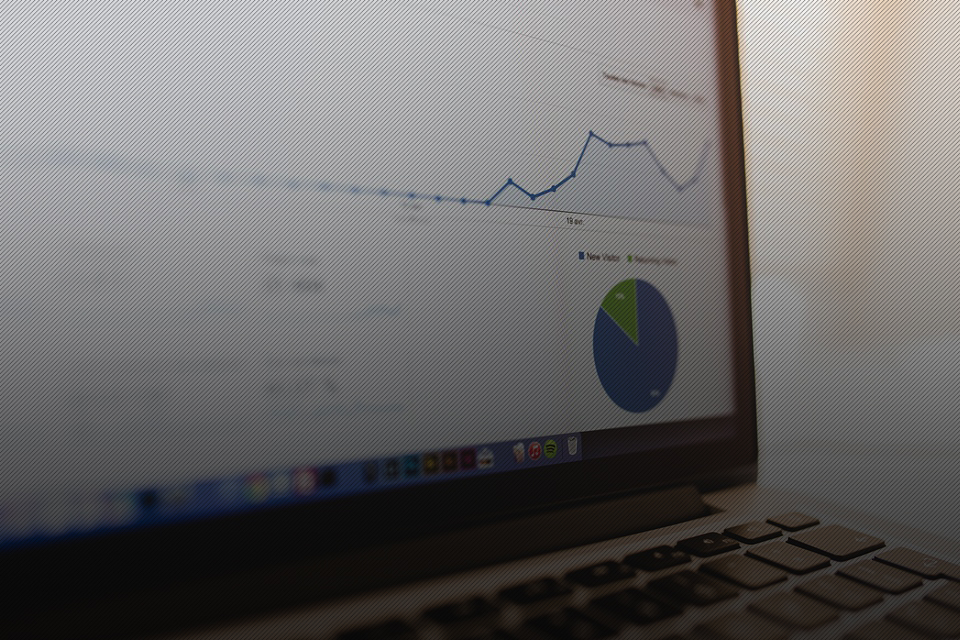 ЛУЧШИЕ ИНСТРУМЕНТЫ ПРОДВИЖЕНИЯ САЙТА В 2017 ГОДУ
ВЛАДИМИР ЯЗОВСКИХ
Менеджер по развитию INTEC
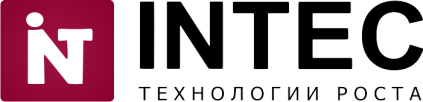 Проблемы с которыми сталкивается интернет-маркетинг сегодня
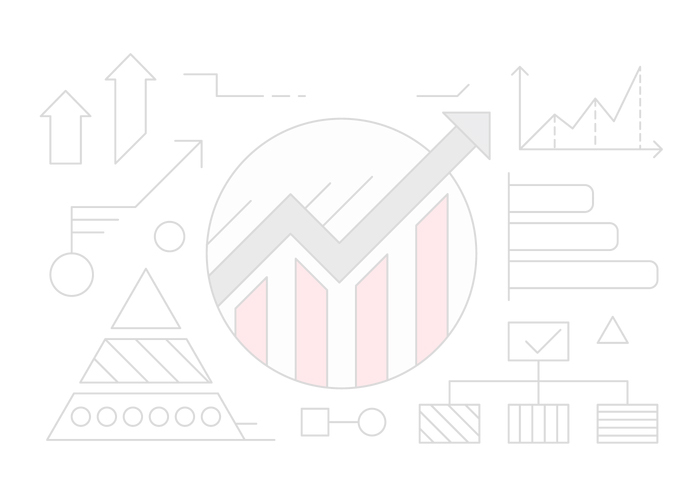 Трафик становится дороже
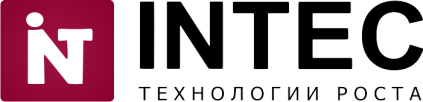 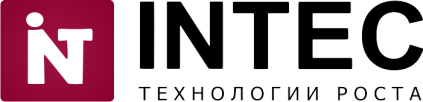 По данным risability интернет продвижении занимает на 2016 год 31,2% всего рынка рекламы в России
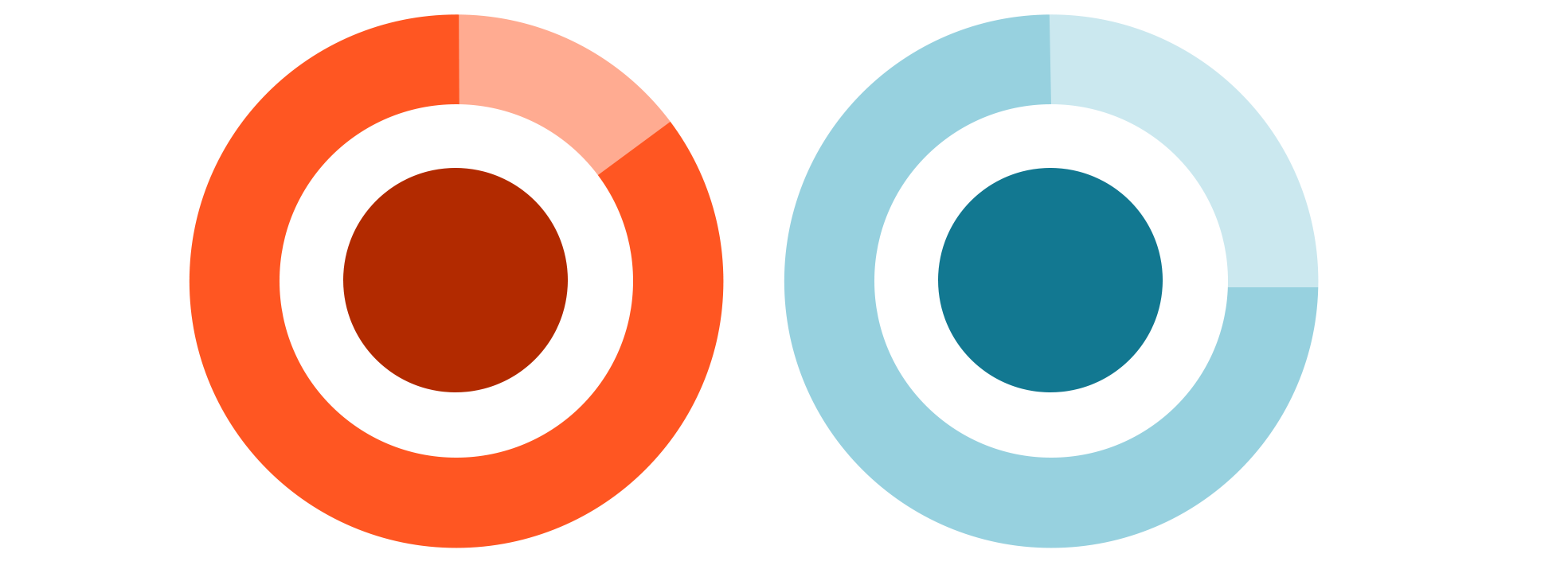 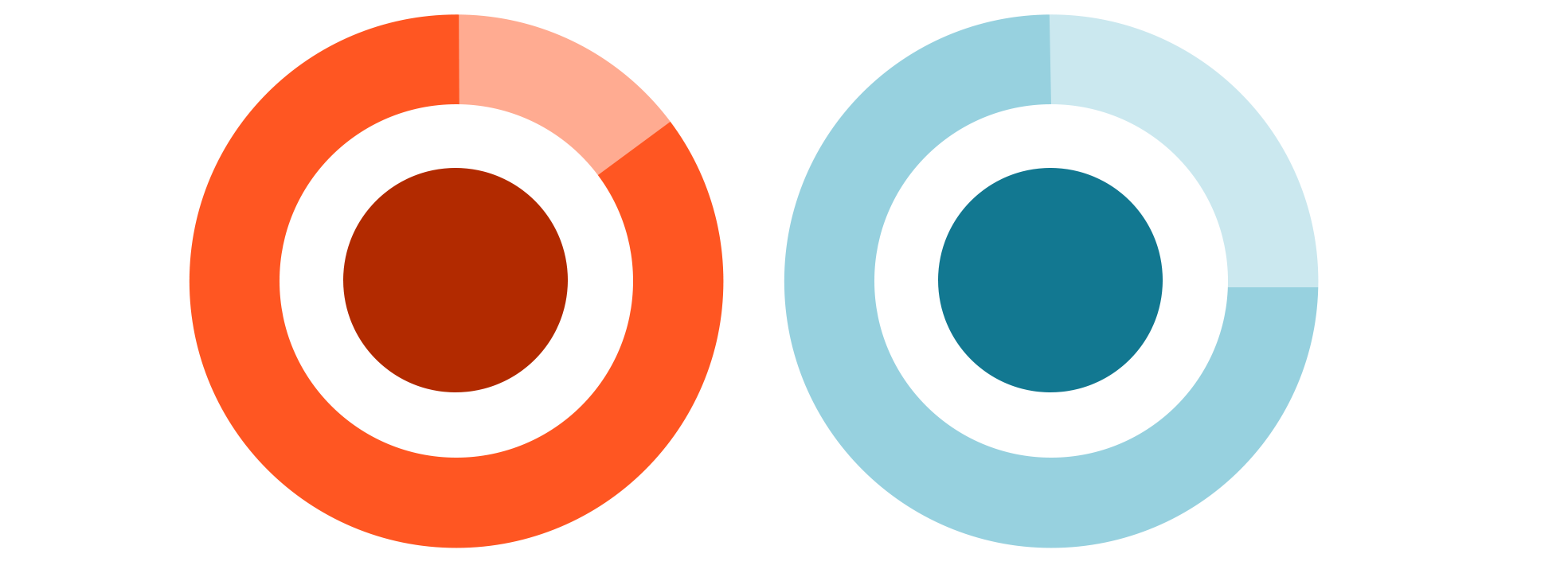 15,9
5,4
2011
2007
Расходы только на контекстную рекламу превысил
77 млрд. рублей
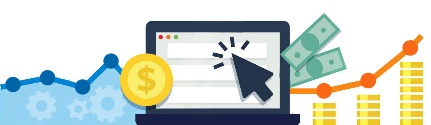 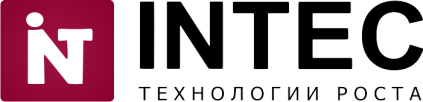 Рынок рос даже в кризиси продолжает расти, конкуренцияповышается
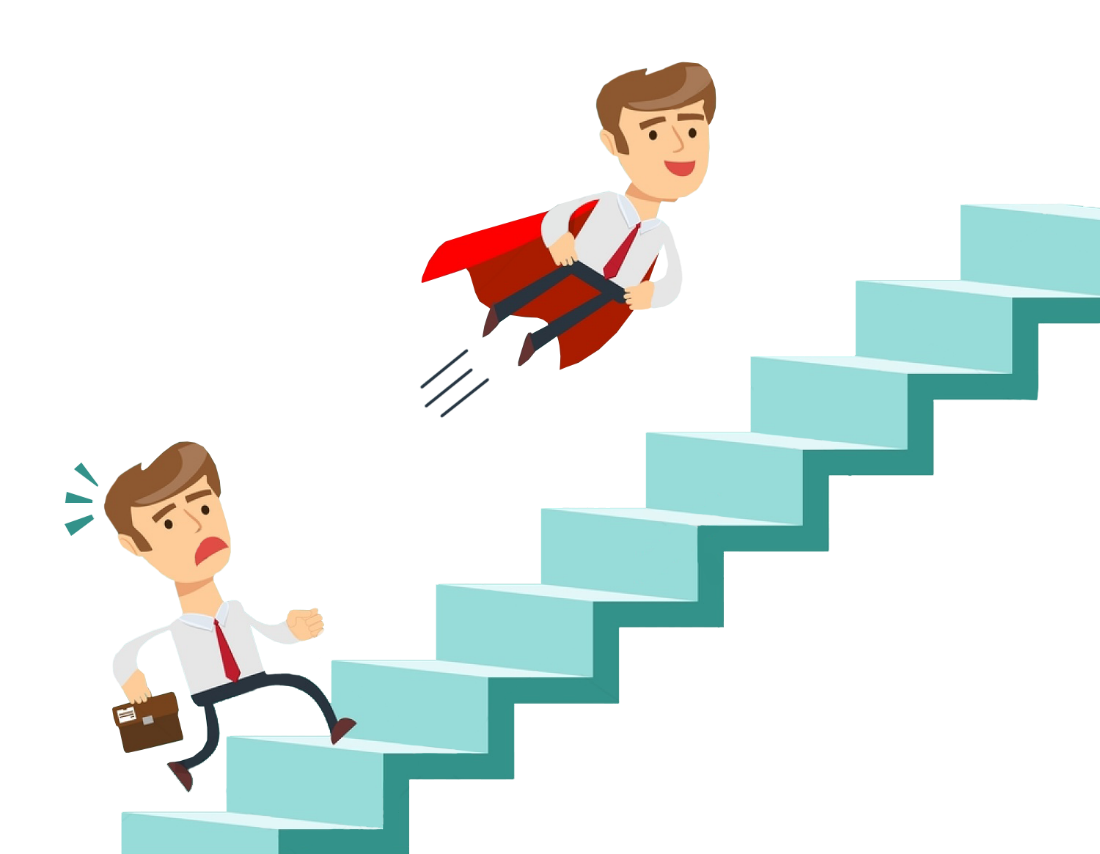 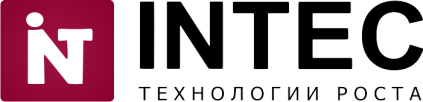 Сайты не отрабатывают клиентов на 100%
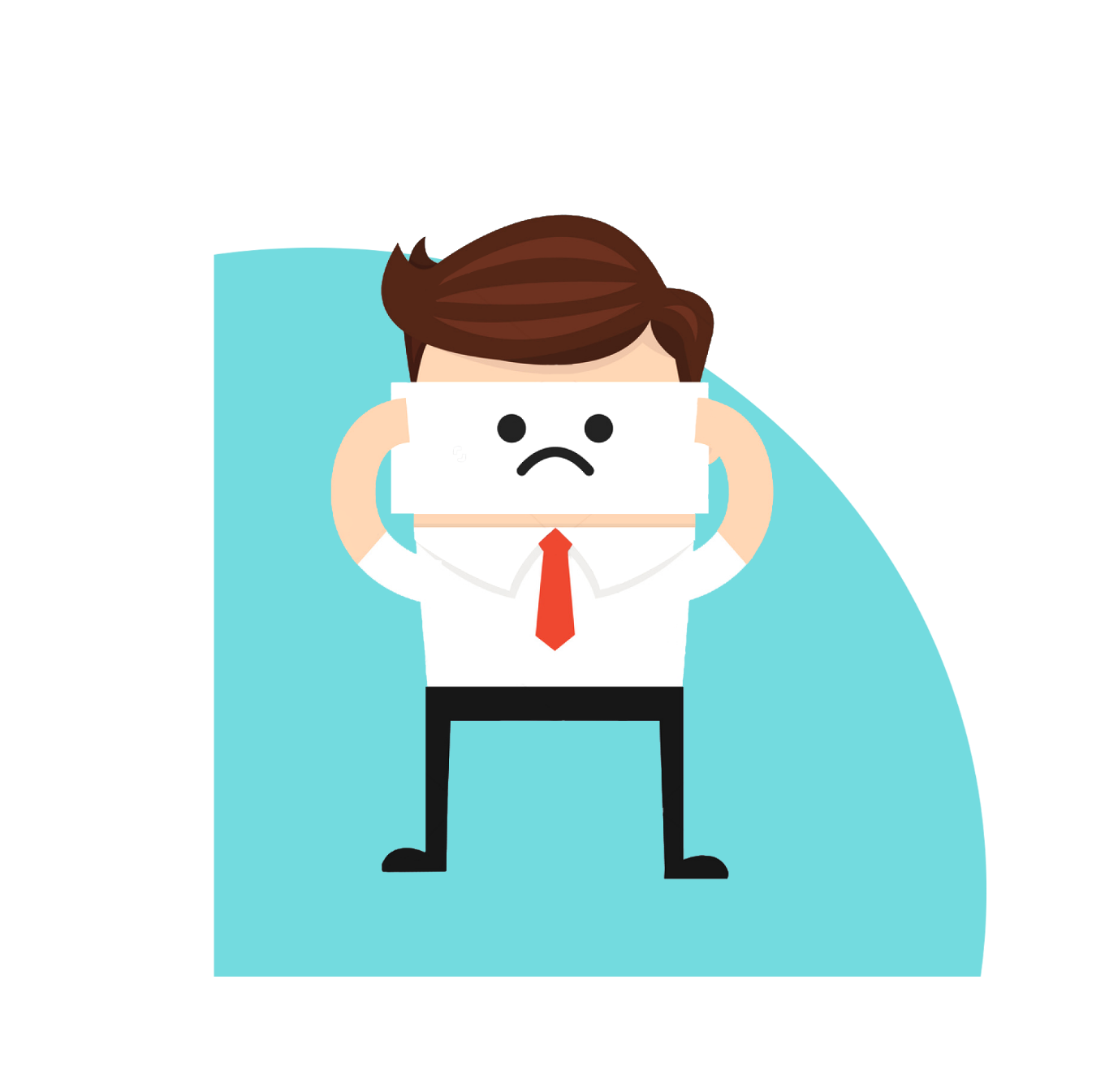 Плохой дизайн
Плохая структура
Проблема с шрифтами
Нет призыва к действию
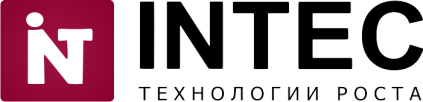 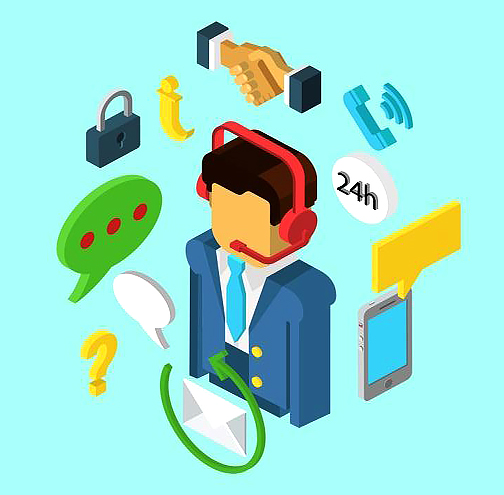 Сайты не работают с возражениями и не конвертируют первого клиента в постоянного
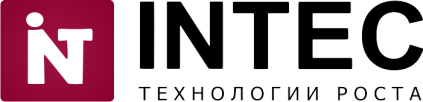 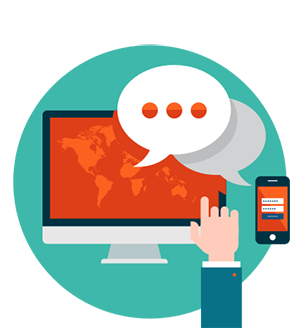 Tрадиционные каналы по привлечению трафика становятся менее эффективными
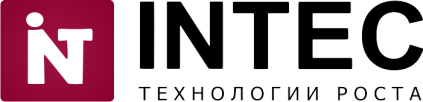 Сегодня один или несколько инструментов уже не работает так эффективно как раньше
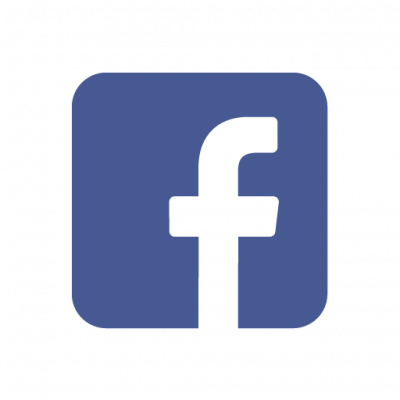 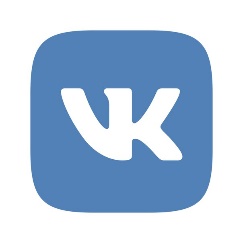 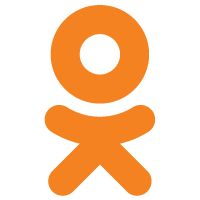 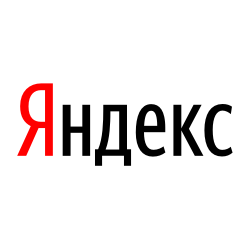 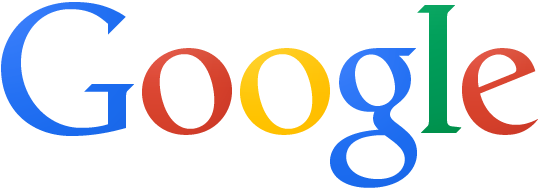 и т.д
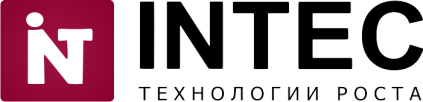 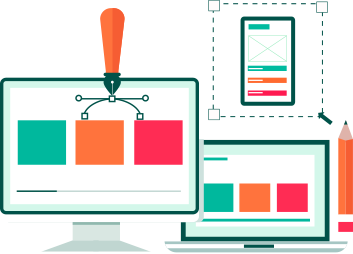 Нужно пробовать новые инструменты, использовать как можно больше инструментов
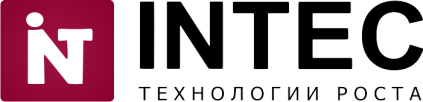 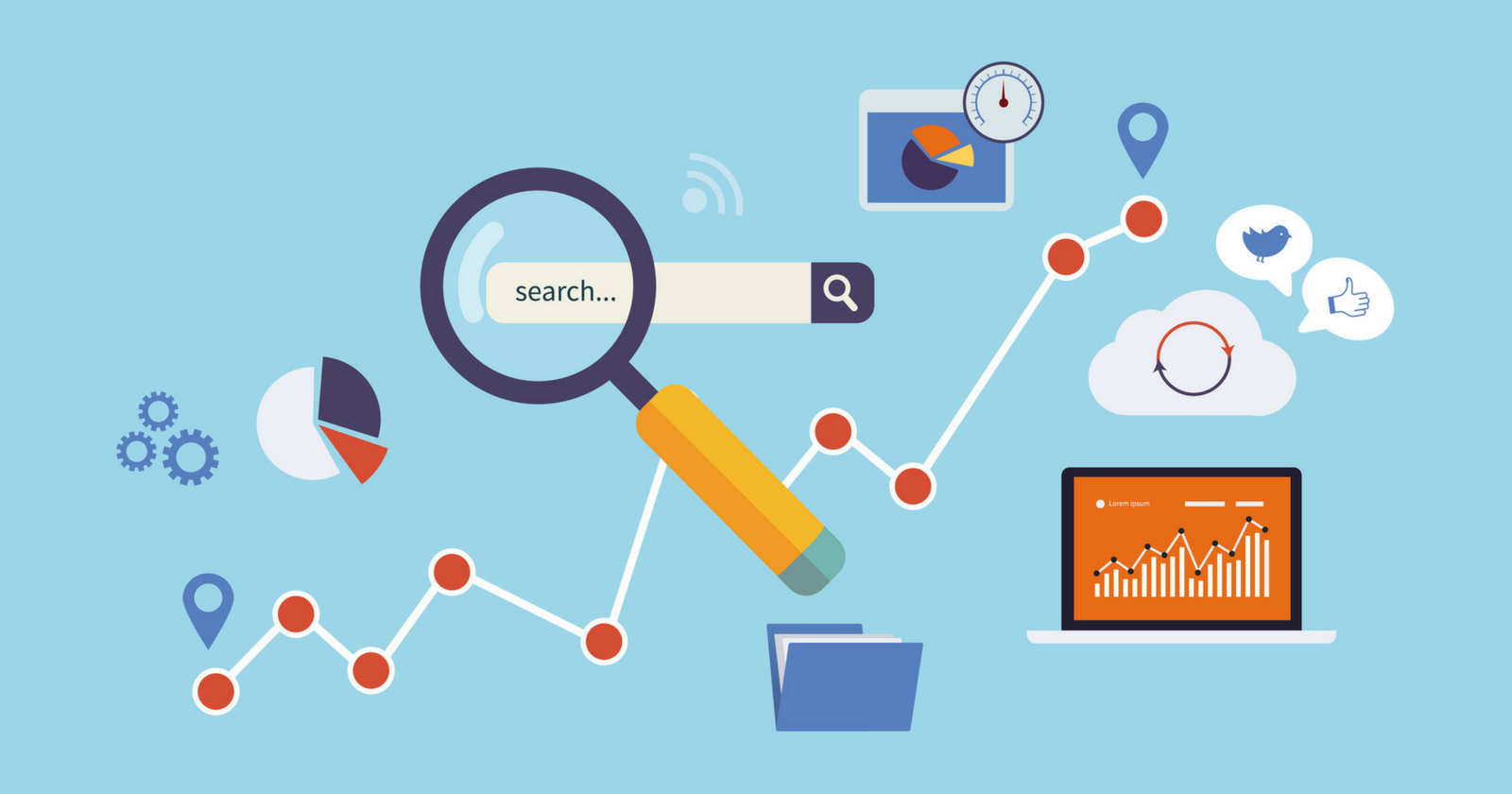 Одного трафика становится мало, очень важно работать над конверсией
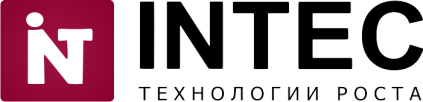 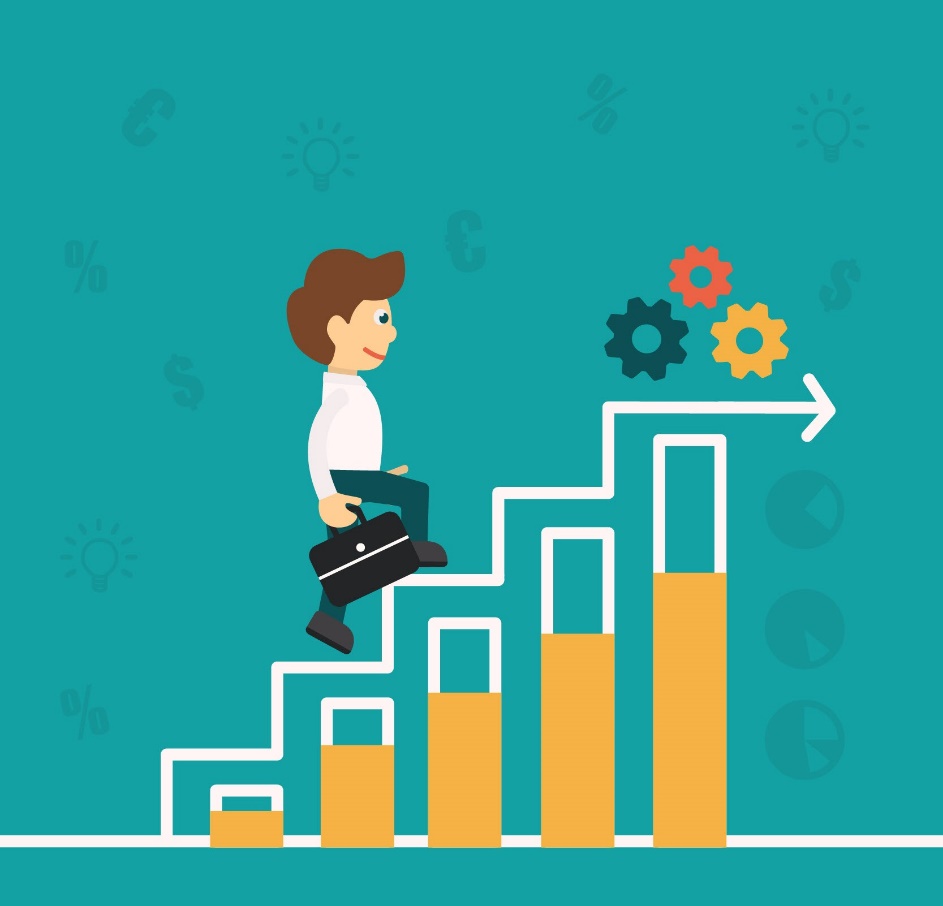 Важно замерять конверсию, анализировать, повышать
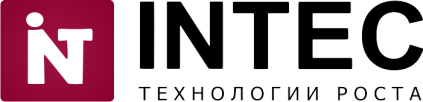 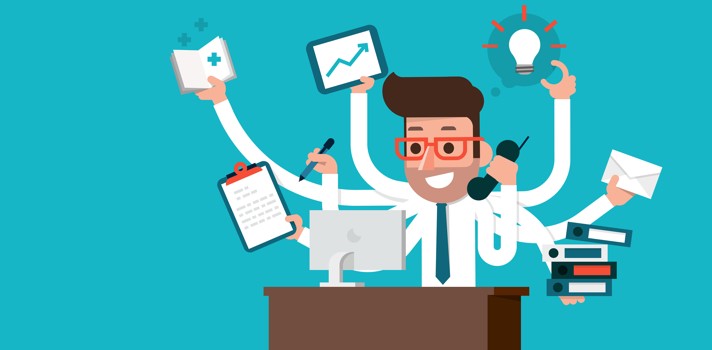 Для повышения конверсии:
Работаем над юзабилити
Пишем цены
Делаем спец предложения
Персонализируем предложения
Даем максимум каналов коммуникации
Пользуемся виджетами
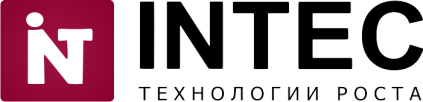 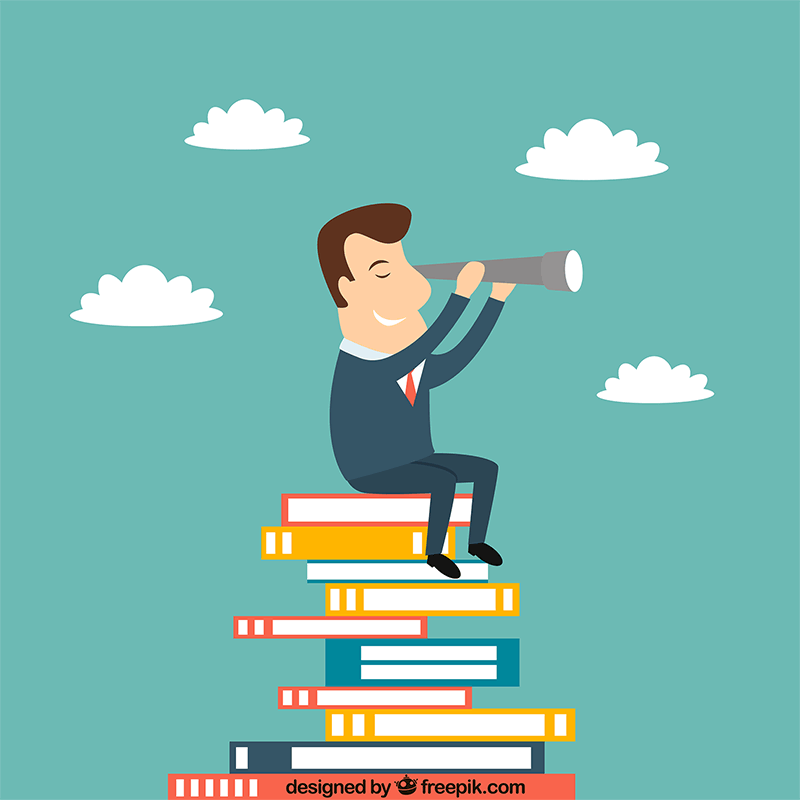 Возвращаем клиентов обратно. Делаем новые предложения
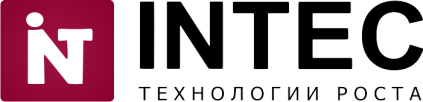 ?
Как избежать ошибок при продвижении
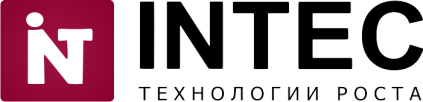 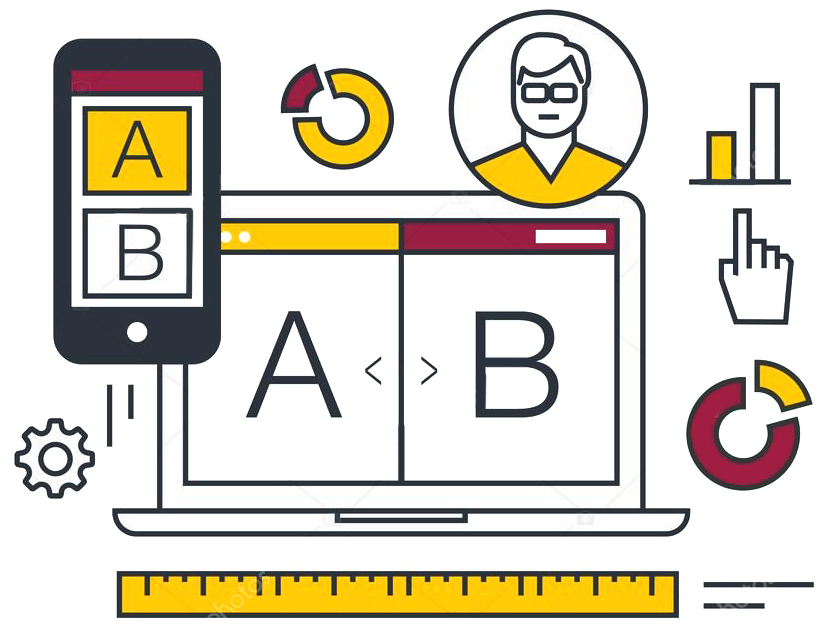 Tестирование
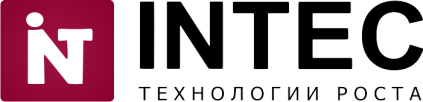 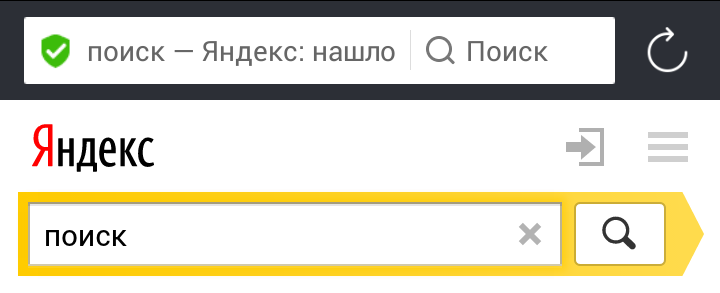 Соответствовать всем новым требованиям поисковых систем
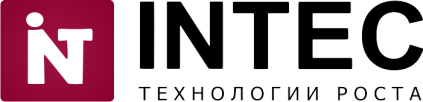 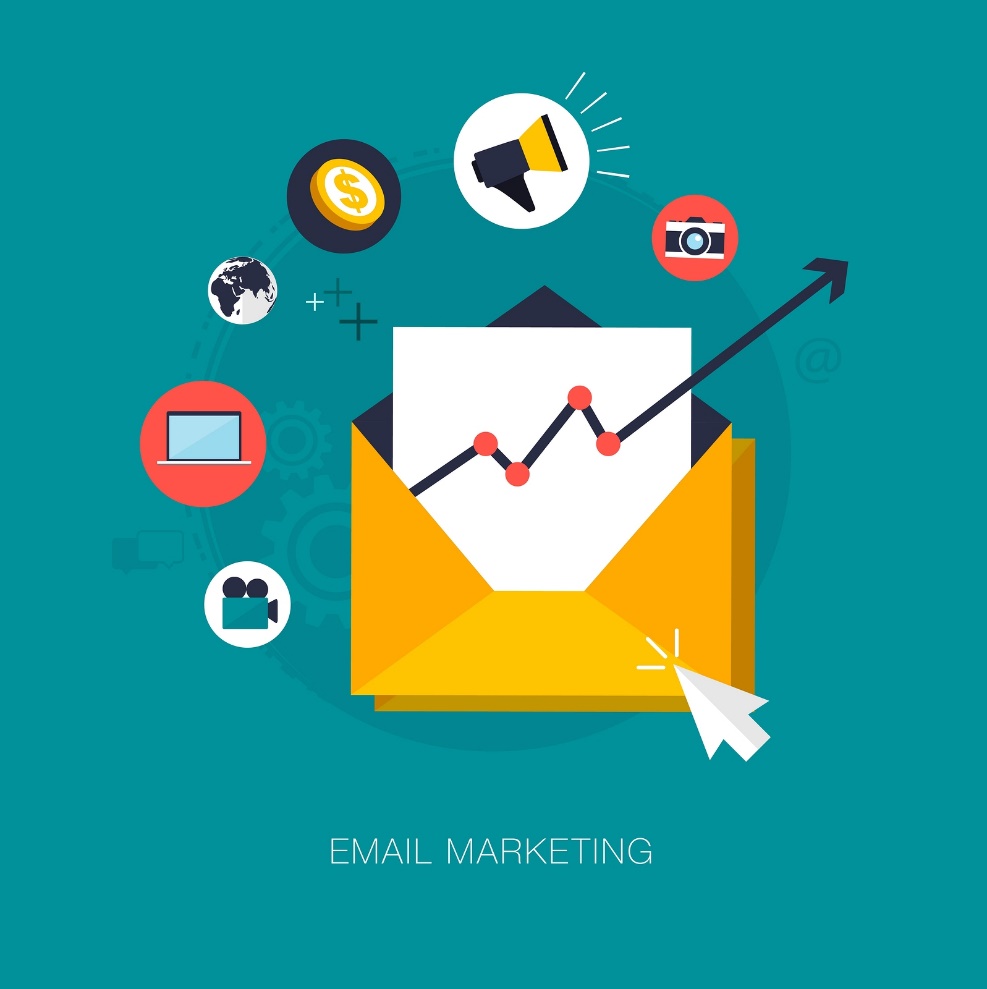 Комбинировать инструменты и каналы продвижения
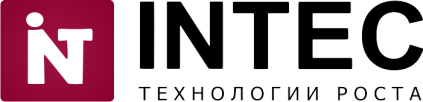 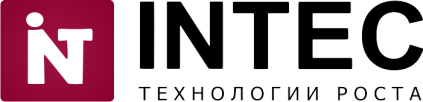 Спасибо за внимание!
ВЛАДИМИР ЯЗОВСКИХ
Менеджер по развитию INTEC

8-951-465-54-51  |  8 (351) 777-80-70
yv@intecweb.ru